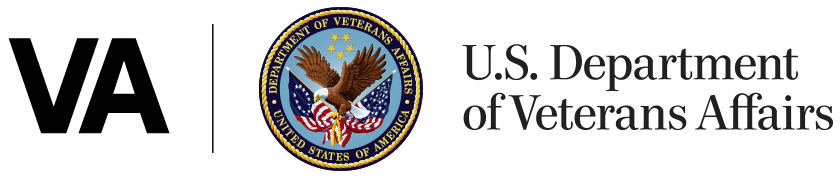 Webex – Spaces
Quick Reference Guide with Detailed Steps for Communicating in Webex
1
Creating a Space
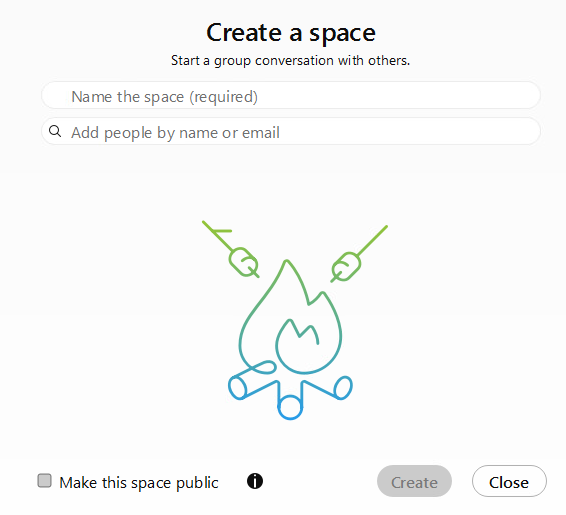 Name your Space, then add your people by looking up their name or email.

Then select Create.
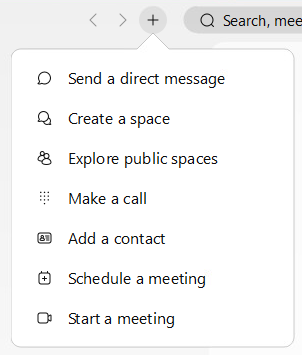 Select the + next to the Search bar.
Select the Create a Space option.
2
Navigating a Space
Edit the space name, add a space profile picture or background.
View threads you are apart of or search the entire Space.
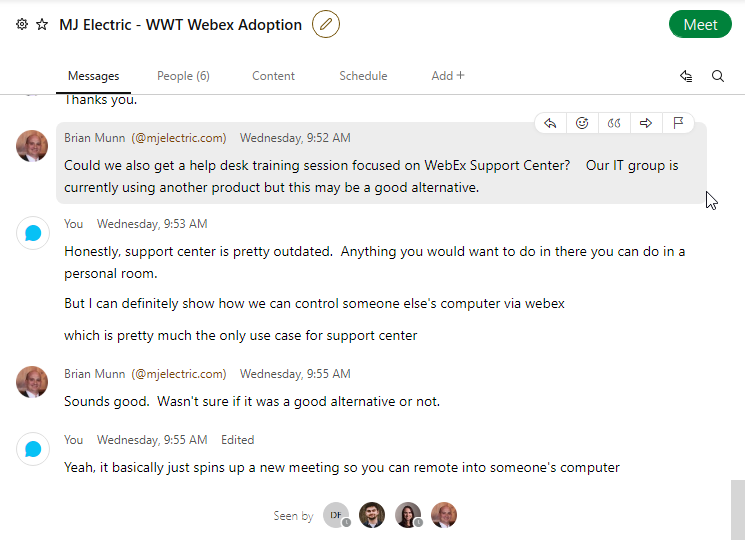 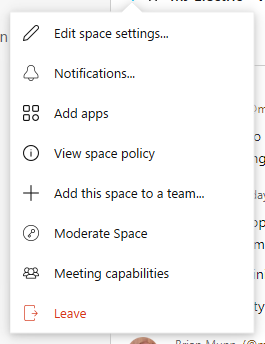 Hover over a message within a Space to flag it for follow up, start a thread, add reaction, quote message, or forward a message.
Identify participants of the Space that have viewed the most recent content.
3
Messaging in a Space
When typing a message, 
a BLUE line will appear when all members of the Space are within your organization.
Insert your Personal Room URL to start an impromptu meeting.
Capture your screen to share with the Space by clicking the screen icon.
YELLOW Group Icon, you can view a list participants from outside your organization.
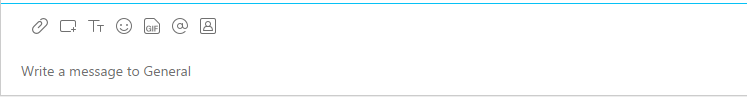 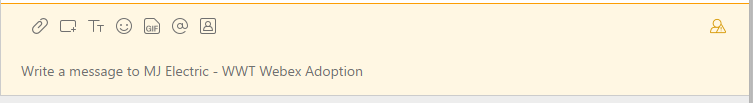 @Mention someone in the Space to grab their attention via the @ icon.
Attach files, pictures, etc. by clicking the file icon.
Webex – Spaces
Quick Reference Guide with Detailed Steps for Communicating in Webex
4
Chat Tabs
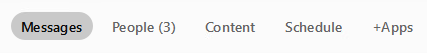 Schedule- Schedule a meeting and invite everyone in the chat.
Messages- View all the current messages
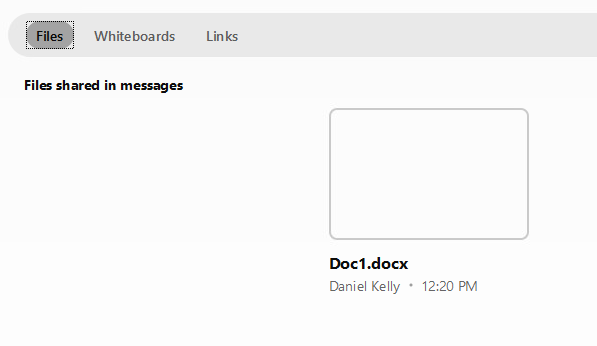 People- Add or remove people from a Space.
Content- View files, whiteboard, or links shared in the chat.